Managing Digital Photos and Media Assets: Potential Software Solutions
Presented By Kenrie Hylton
Association of Seventh-Day Adventist Librarians Conference
Newbold College, 2017
[Speaker Notes: Due the ever-increasing number of digital photos and other like media being generated, there is a growing need to appropriately store, organize and manage these digital assets. This presentation explores this subject and offers general guidelines and best practices regarding digital asset management. Potential software solutions will be reviewed as well as compared towards identifying their merits and shortcomings.]
TYPES OF DIGITAL MEDIA ASSETS
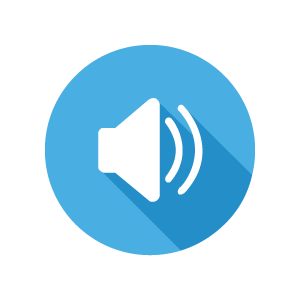 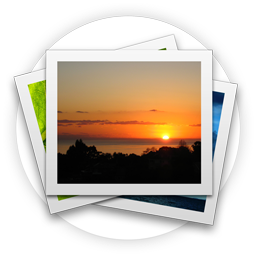 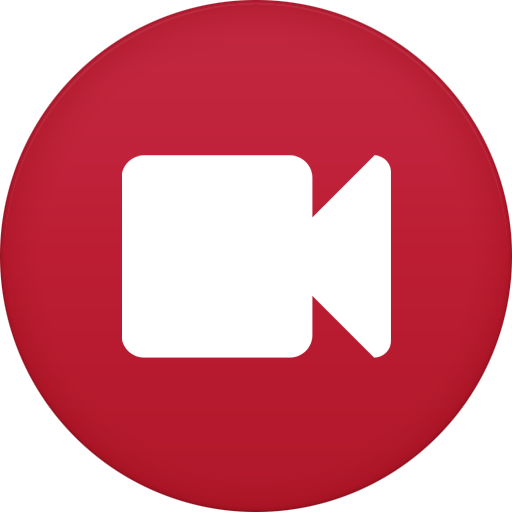 Audio
Digital Photos
Video
[Speaker Notes: Digital assets are digital content files, such as photographic images, audio, video, graphics, text files, or data. They may be stored locally on a server, digital device (PC, tablet, media player, etc.), or in the cloud.
Digital asset management, or DAM, is the process by which a person or organization categorizes, stores, and shares its digital assets. A DAM system is a software solution that facilitates and automates the DAM process.]
Media Asset organization process
[Speaker Notes: Content yet to be digitized
Audit can be long and difficult, but the benefits are significant
May choose to itemize each asset, which would be great – but keeping things simple and grouping by collections may be best]
Media asset Organization process
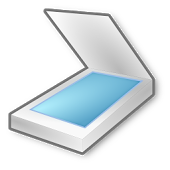 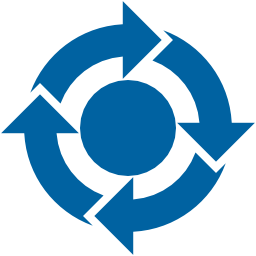 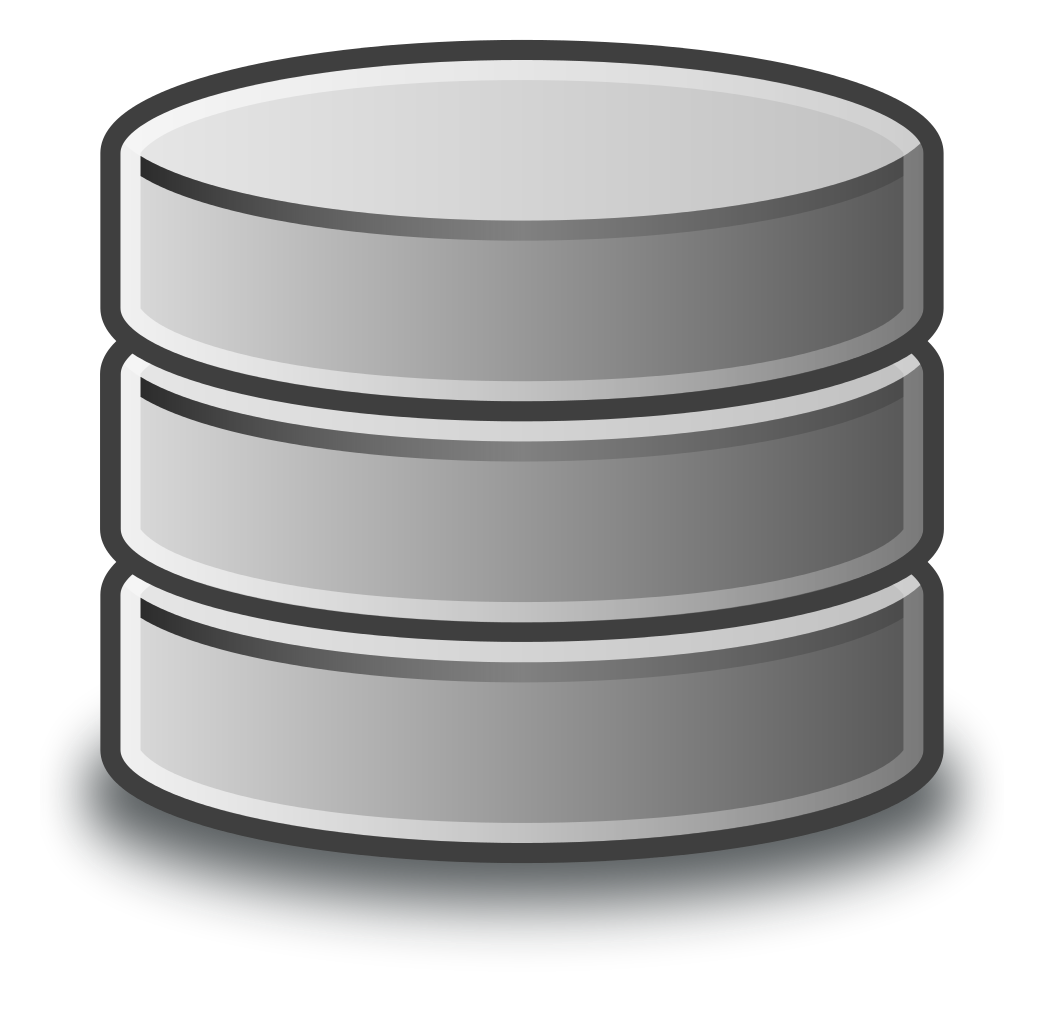 SCAN
DIGITIZE
AUDIT
PROCESSING
DIGITAL STORAGE
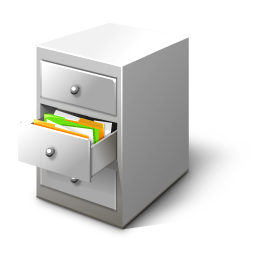 STORE
TOSS
PHYSICAL STORAGE
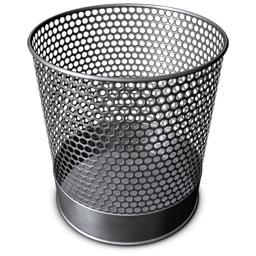 TRASH
[Speaker Notes: My focus for the rest of the presentation will be on what comes next]
STEPS TO IMPLEMENTING A DIGITAL ASSET MANAGEMENT SYSTEM
[Speaker Notes: Conduct a content audit of all digital assets]
AUDIT EXISTING COLLECTION
Conduct a thorough content audit of digital assets
 How many files do you have?
 How much digital storage space do they use?
 What types of files do you have?
 Where are the files stored?
 Who needs access?
[Speaker Notes: Before you can look for a solution, you need to have an understanding of the problem or the extent of the challenge you intend to address
Easier than audit of physical files]
AUDIT EXISTING COLLECTION
[Speaker Notes: Before you can look for a solution, you need to have an understanding of the problem or the extent of the challenge you intend to address
Easier than audit of physical files]
DETERMINE NEEDS
Estimate Digital Storage Space Needs
Prepare a list of Requirements for Software
What functions are essential?
What additional features would be desired?
DETERMINE NEEDS
How much digital storage space will you need?
How much digital storage is currently being used?
 How much more will be needed for future additions?
Photo File Size Estimates
Approximately 85GB for every 1,000 photos (600dpi 8 x 10)
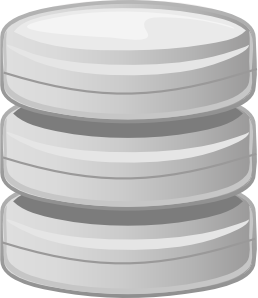 Video varies by format and compression (2GB – 1TB per hour of video)
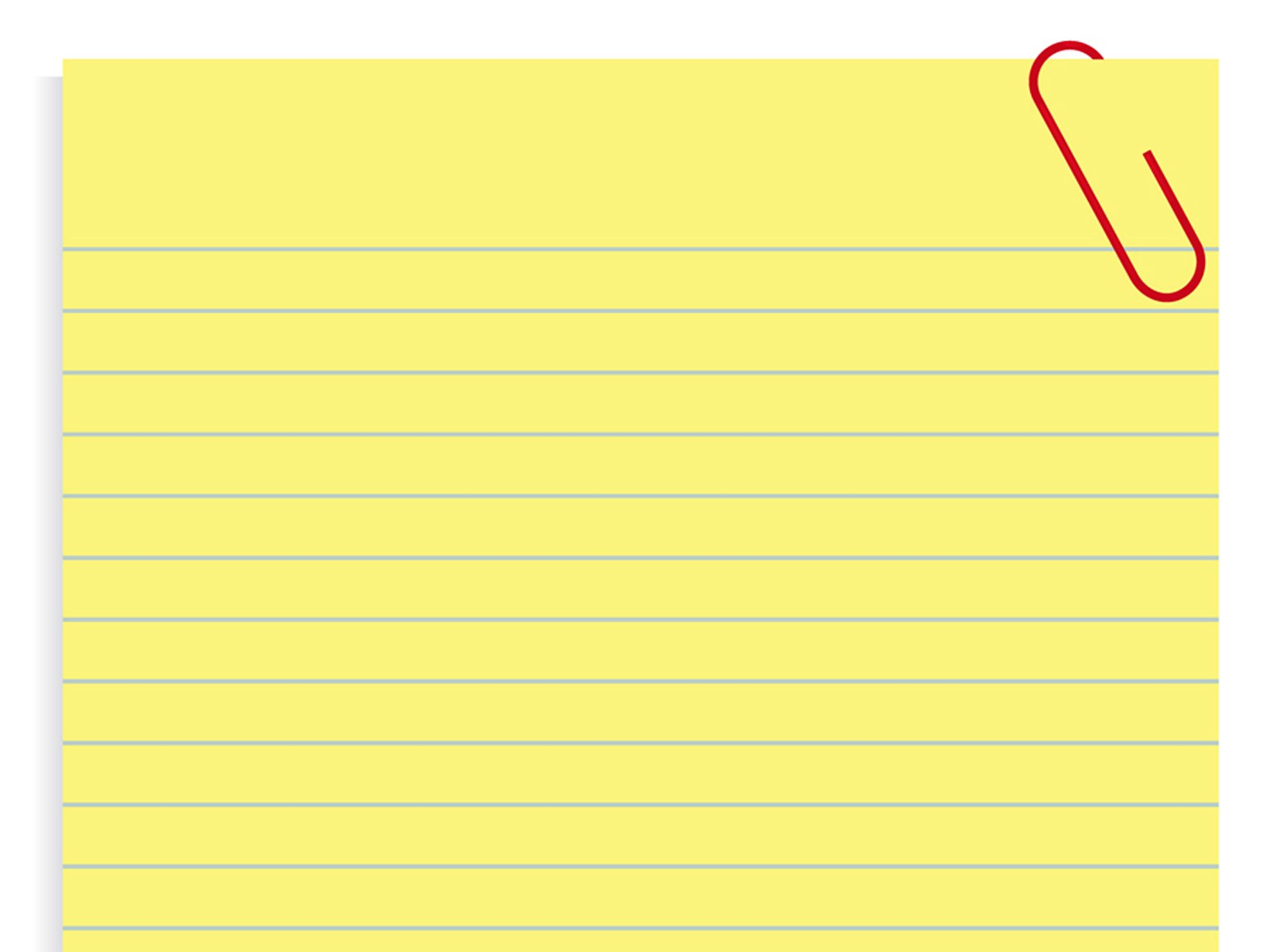 Requirements
Would Like
Must Haves
Categorization 
Watermarking
Image Editing Tools
Multiple Catalogs
Keyword Search
Social Media Sharing
Website Gallery Publishing
Metadata Management
Embed Metadata Within Photos
Facilitates Multiple Users over Network
Filtered Search
Batch Editing of Properties
Batch Rename
Manage Audio/Video Files
Security/Permissions
Broad File Format Support
Considerations When Selecting a Digital Asset Management System
REVIEW & SELECT SOFTWARE
Methods of Inputting Metadata
Ability to Scale (Assets and Users)
Customizable
Grouping & Cataloging Options
Interoperability with Other Systems
Audio/Video Management Capabilities
[Speaker Notes: Evaluate Metadata Input Methods. User adoption of a DAM system depends on metadata entry. 
Ability to Scale. 
Consider the Degree of System Customization. Flexible enough to meet the needs of your users. Understand how simple or complex it will be to configure the DAM (custom code or toggle settings)
Determine Cataloging Capabilities. should be able to present assets in catalogs that are curated for specific users.
Make Sure it Can Integrate with Other Systems]
Considerations When Selecting a Digital Asset Management System
REVIEW & SELECT SOFTWARE
Search Functionality
Assets only useful if you can find them
Explore search filters and advanced searching features
Security & Permissions
Developer Track Record
Customer Support
[Speaker Notes: Evaluate Asset Search Sophistication. 
The assets in a digital asset management system are only useful if you can find them. 
Strong DAM systems have many search filters and advanced ones are bringing in new and sophisticated search techniques and technologies. 
Scope Out Permissions. Making assets only available to those who need them. Permissions should be available at catalog, group and even individual asset levels. 
Verify Security Features. Keep your assets safe Investigate Vendor Track Record. Go with a trusted vendor with an established DAM platform
Assess Customer Support. Vendor who will support your system with true customer care and dedicated support staff. DAM is an ongoing program, not just an installation.]
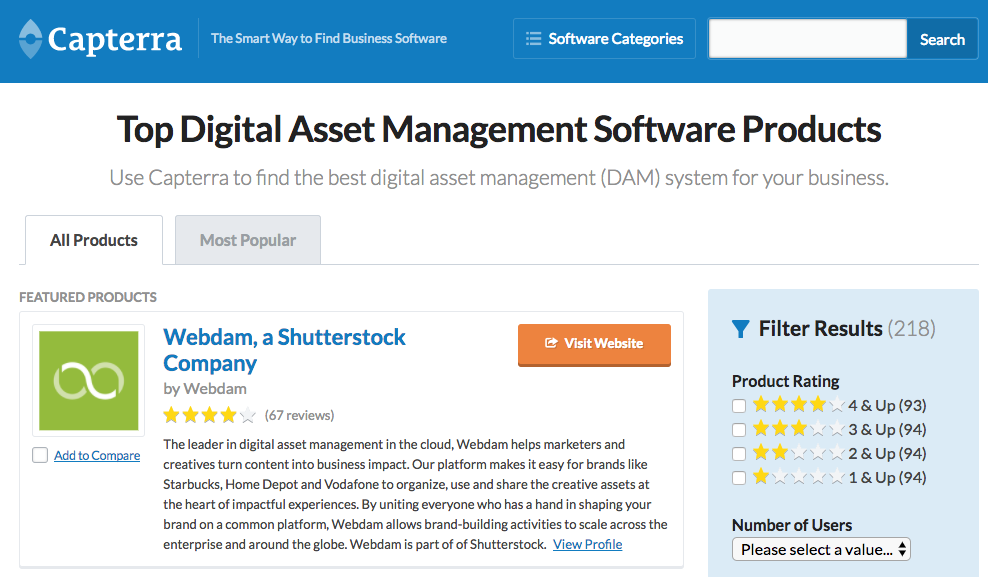 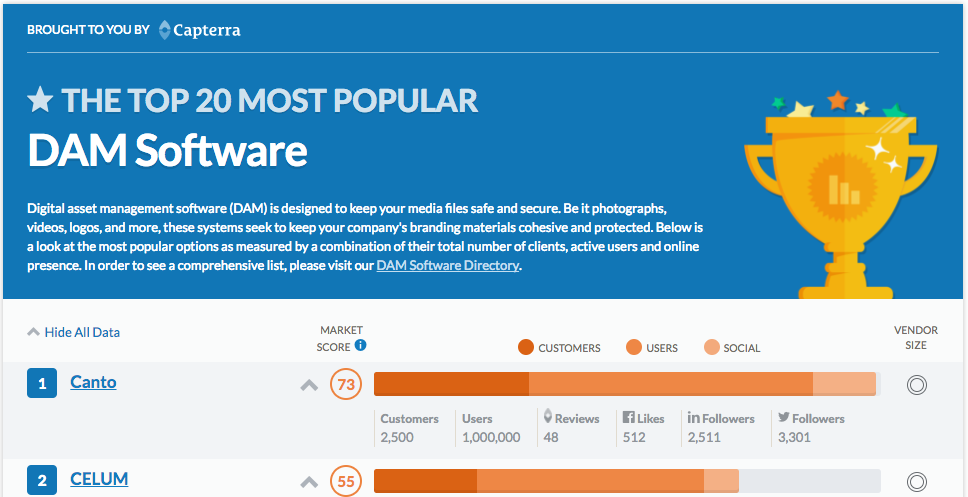 Software Review Website
www.capterra.com
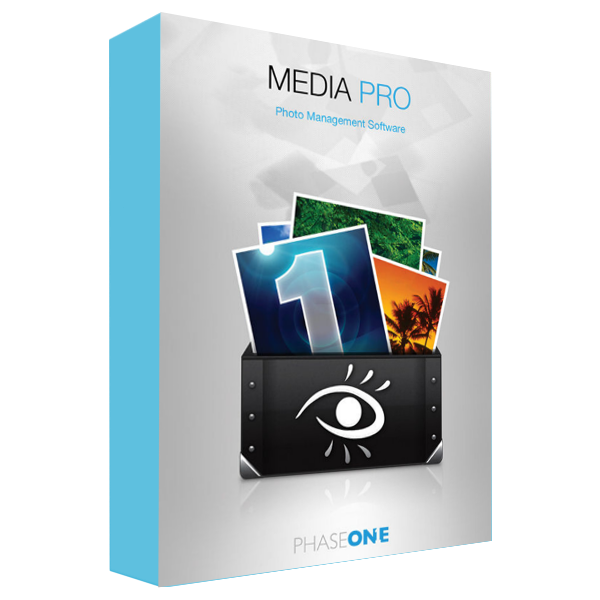 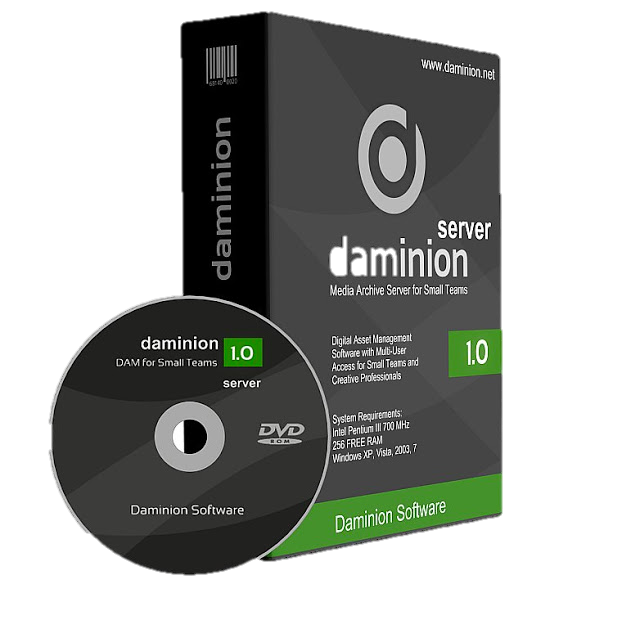 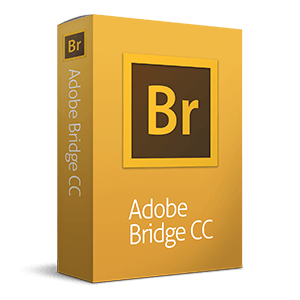 Phase One Media Pro SE
Daminion Digital Asset Management System
Adobe Bridge CC
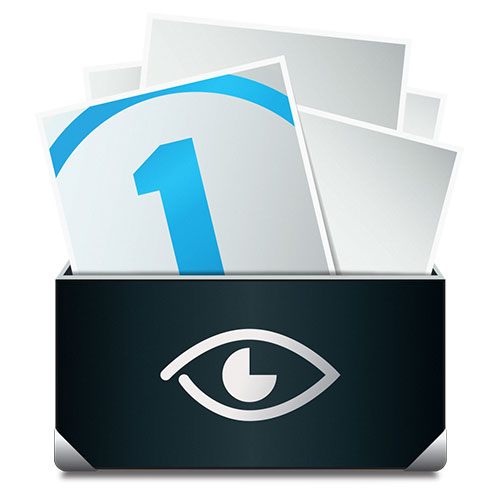 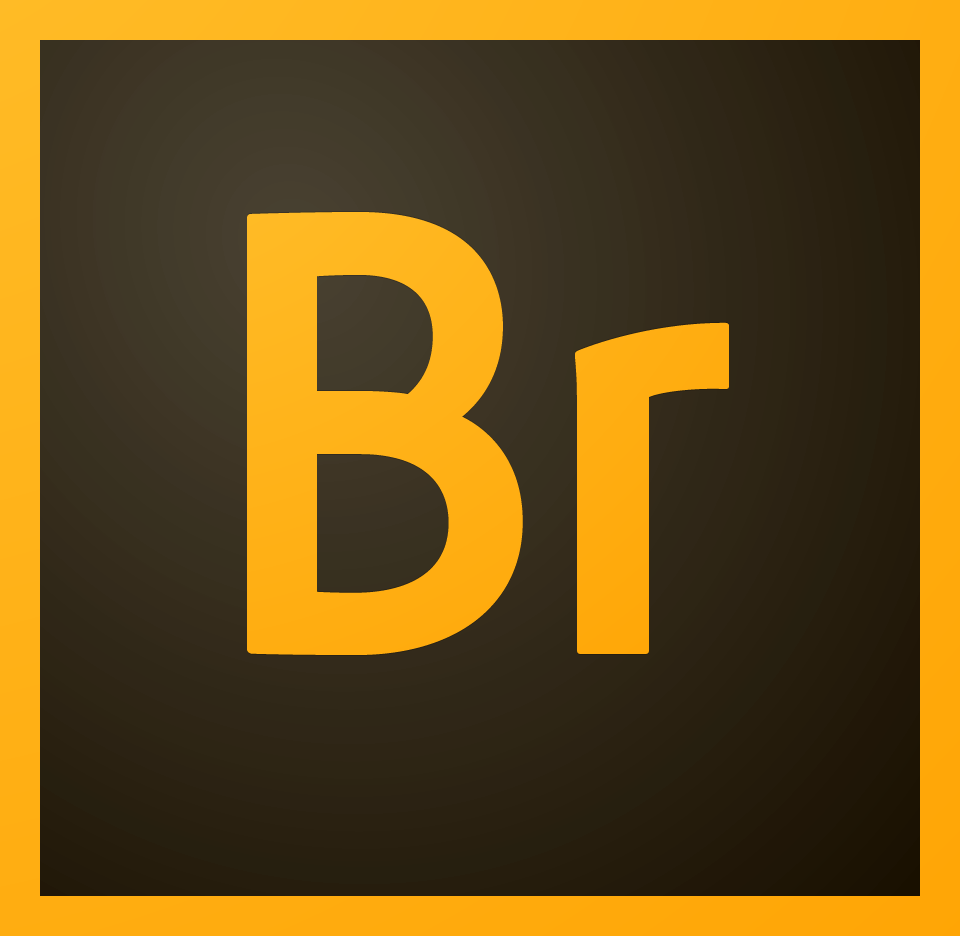 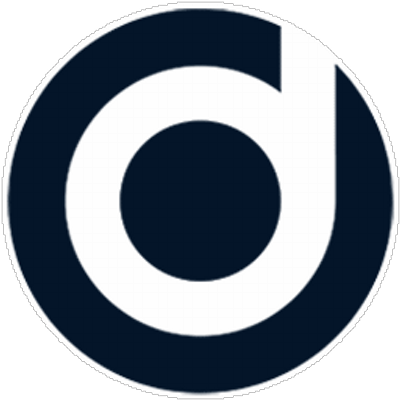 Comparison Table
Required Features
[Speaker Notes: Common Features
Assign Metadata to a Batch of photos
Embed metadata into photos
Ratings
Watch/Auto Import Folder
Manage A/V Files]
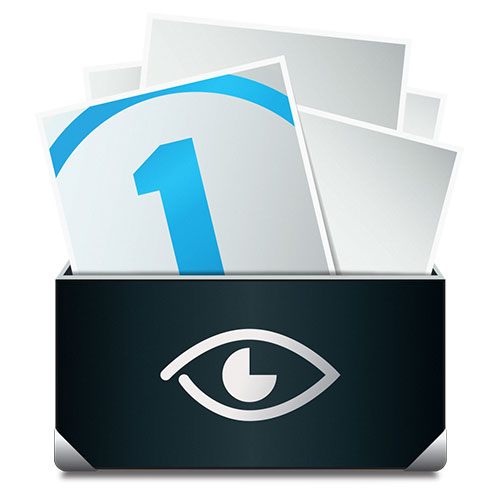 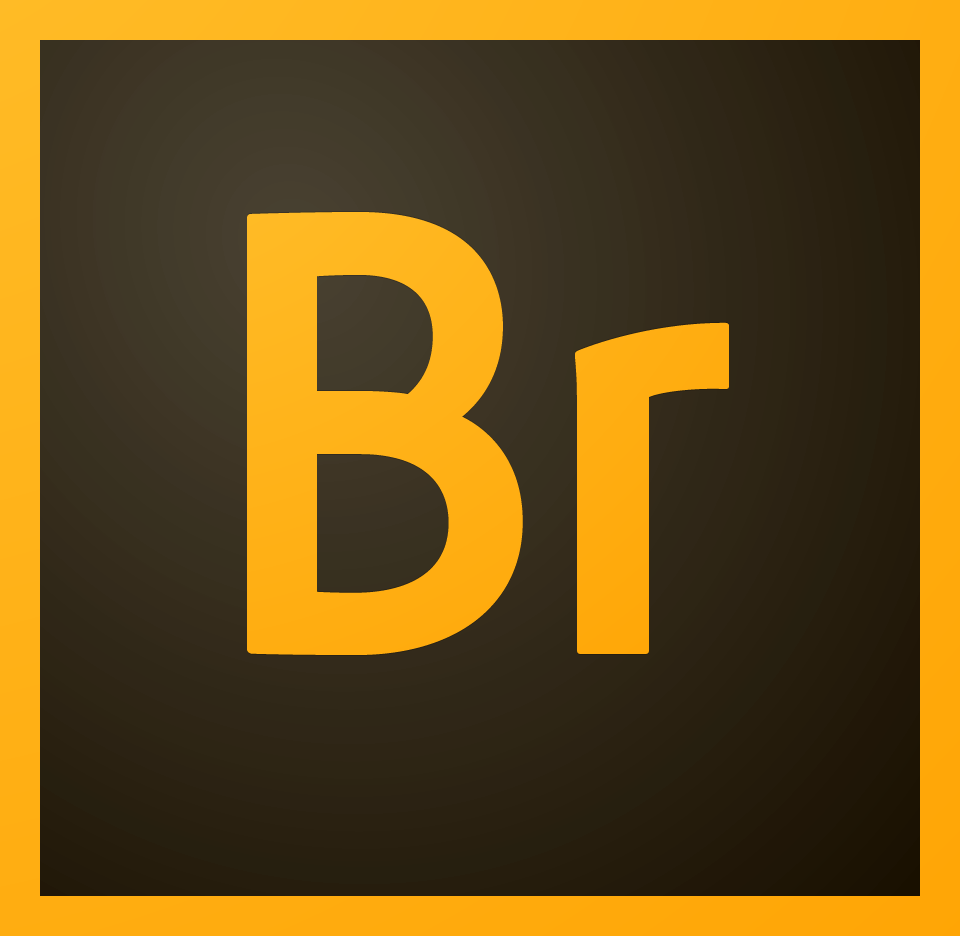 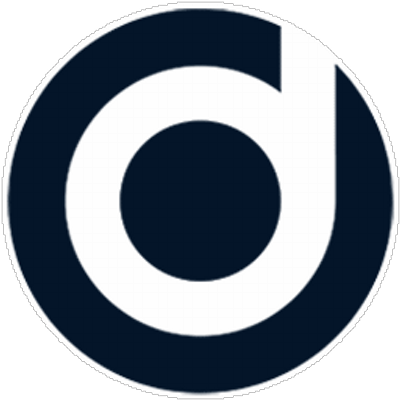 Comparison Table
Additional Desired Features
[Speaker Notes: Common Features
Assign Metadata to a Batch of photos
Embed metadata into photos
Ratings
Watch/Auto Import Folder
Manage A/V Files]
Adobe Bridge
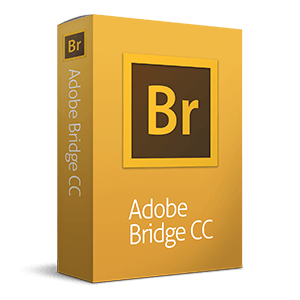 Adobe Bridge
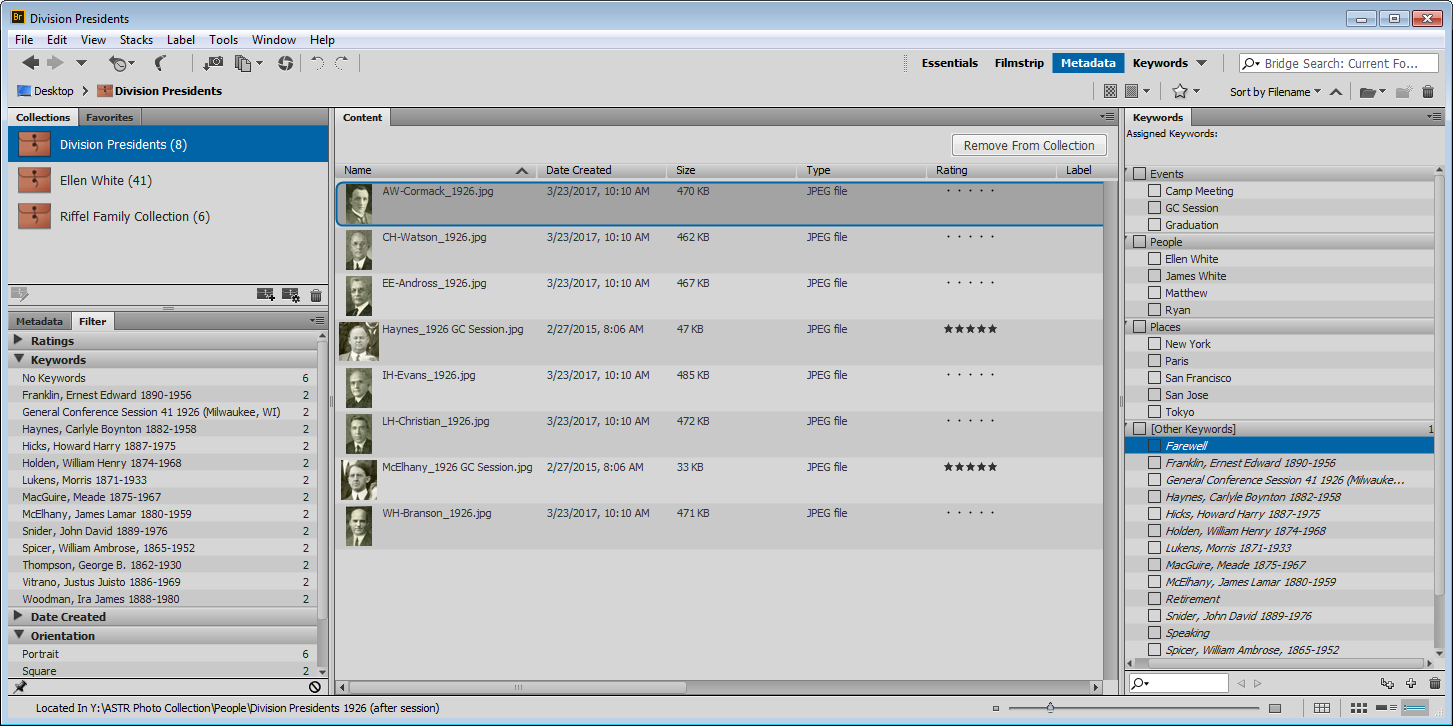 Daminion Digital asset management system
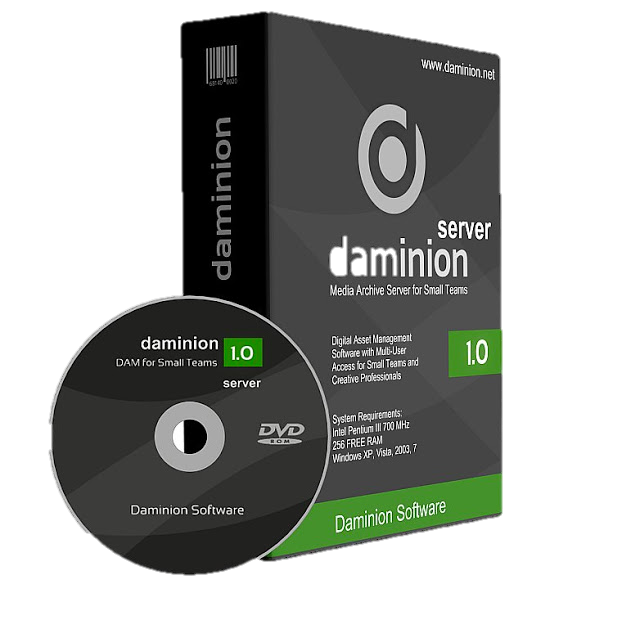 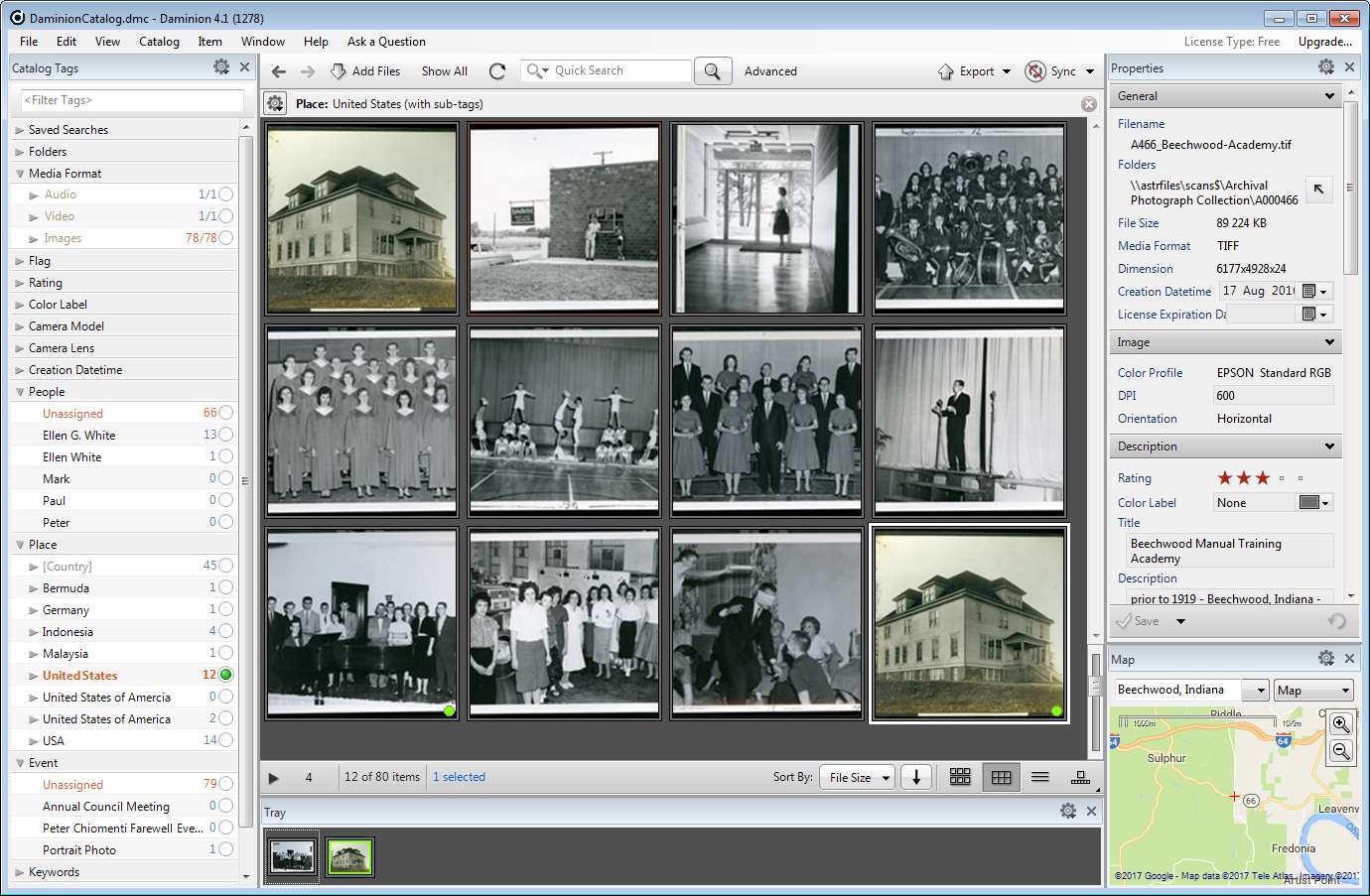 Daminion asset management system
[Speaker Notes: Map interface, view photos on the map]
Phase One Media Pro SE
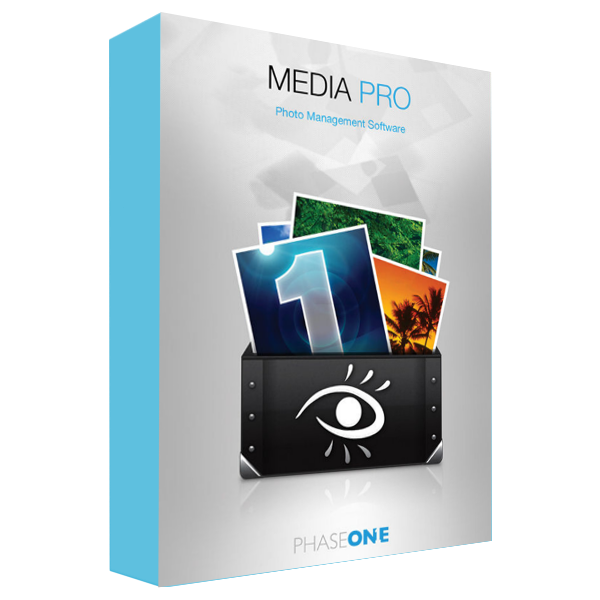 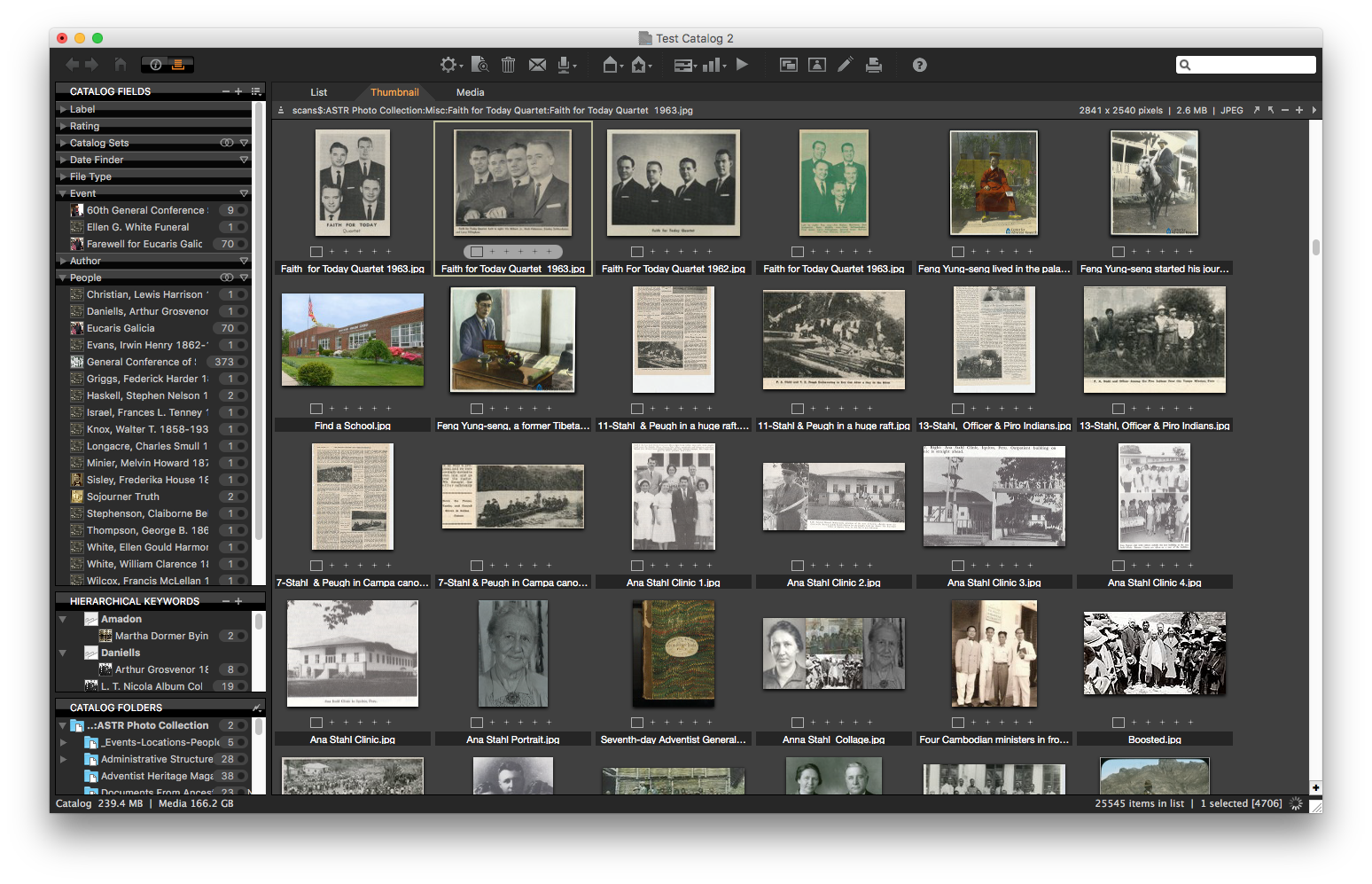 Phase One Media Pro SE
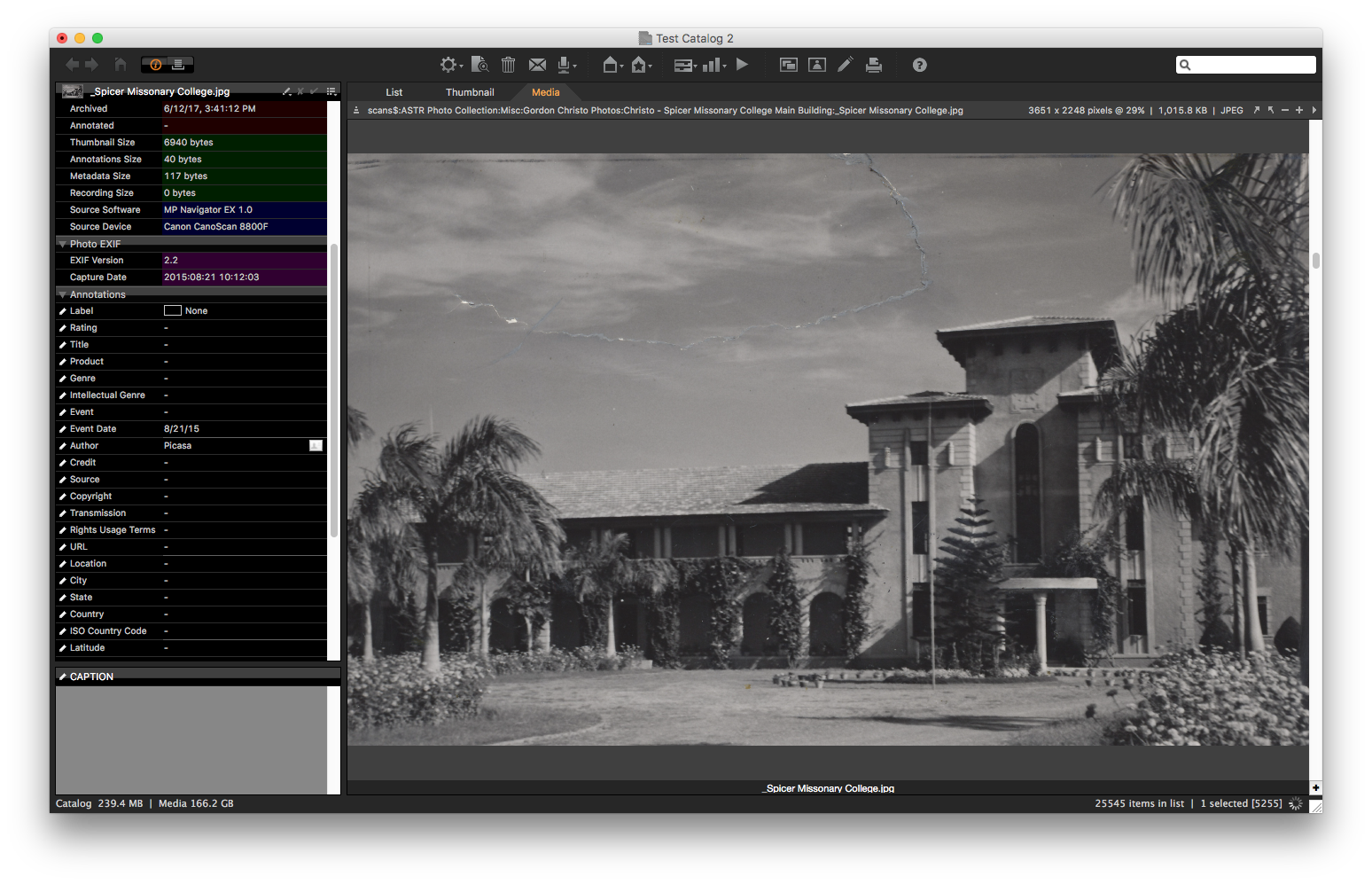 Phase One Media Pro SE
IMPLEMENTATION
Digital Asset Manager Role for the Implementation/Roll Out
Phased Implementation (Roll out to new groups in phases)
Train Users
[Speaker Notes: During the initial stages of the implementation and rollout, someone should “own” the system and become the point of contact for issues and plan training for users to ensure that assets are being ingested and tagged properly. This role is critically important to the implementation and ongoing success of the project.
An agile approach to implementation means smoother rollout and the ability to test feature based on the valuable feedback provided by users during the process. DAM implementations are complex and include integrations with internal systems, data models, product master data sets, naming conventions, and existing processes. A phased implementation allows you to mitigate project risks.
If you are considering a system for ten or more groups within your organization, identify the three or four departments that include quick adopters and have a mix of simple and complex requirements. This will allow you to establish some quick wins and then expand the deployment to the other departments using the first phase to assist in the follow-on training.]
QUESTIONS
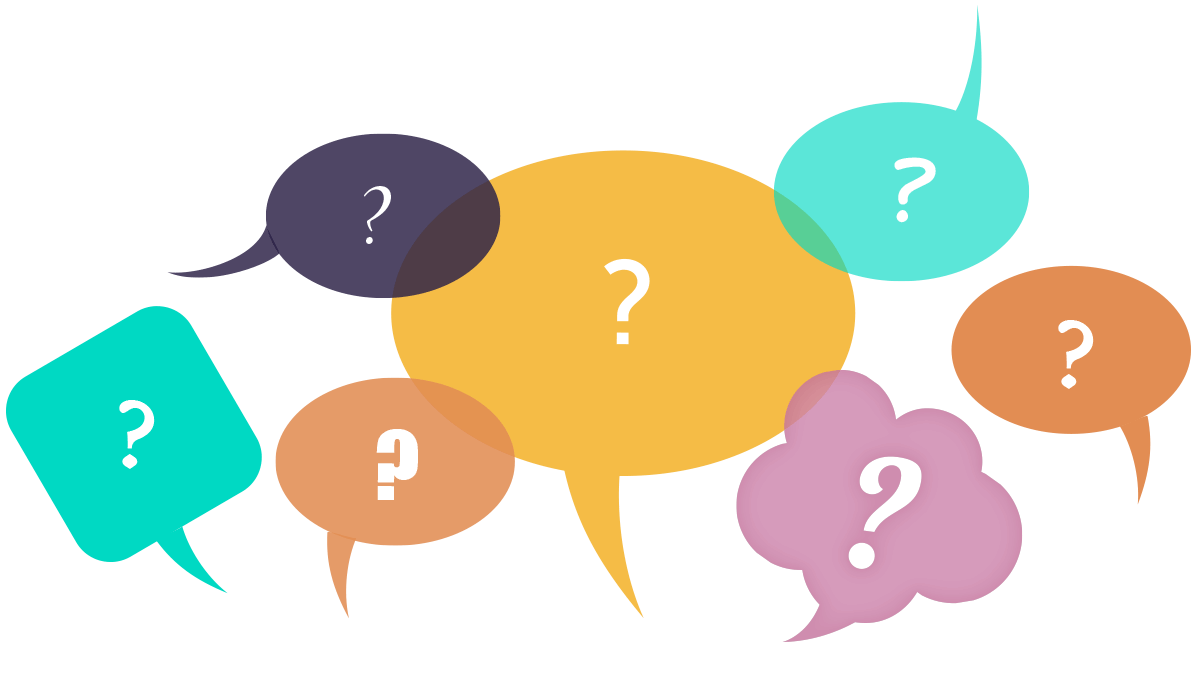